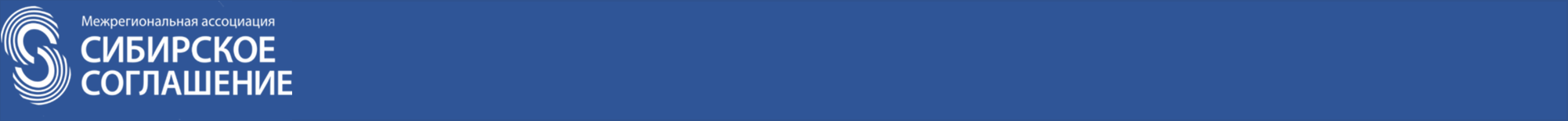 О разработке межрегиональной программы МАСС 
«Развитие сибирских экспортно-ориентированных трансграничных коридоров»

Гусельников Геннадий Геннадьевич, Председатель Исполнительного комитета МАСС
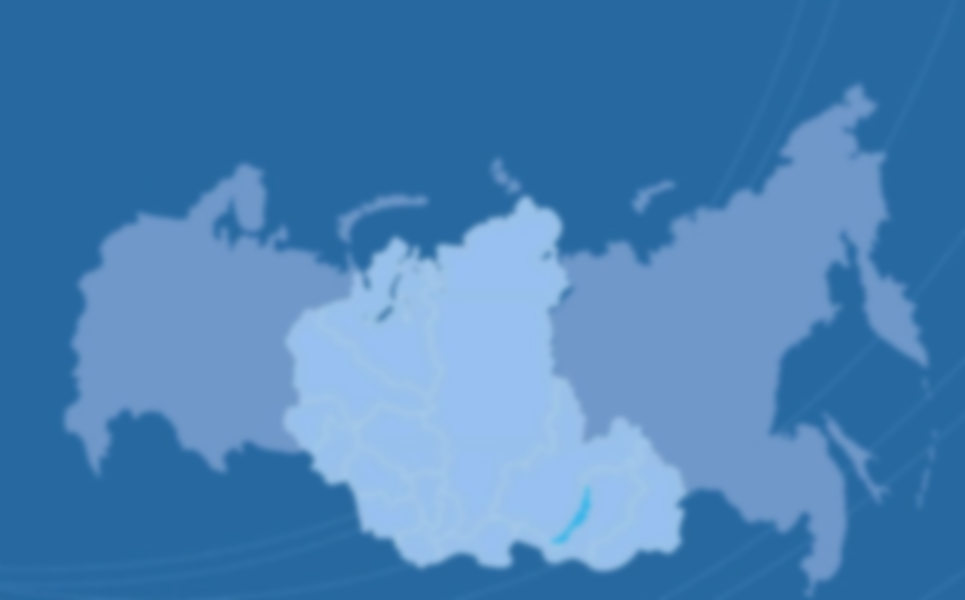 1
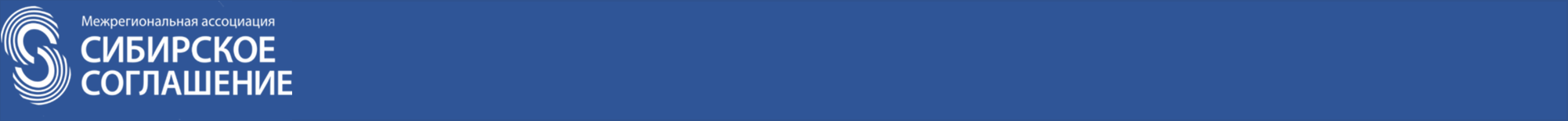 Аннотация проекта
Цель проекта: 

Разработка до 01.06.2020 года пакета предложений по созданию и развитию комплекса экспортно-ориентированной инфраструктуры в регионах МАСС и направление данных документов на рассмотрение в Правительство РФ и институты развития для получения финансирования.
Стратегия проекта: 

Обеспечить реализацию Указа Президента РФ 
от 07.05.2018 года № 204 на территории регионов - членов МАСС.
Срок реализации проекта:
01.01.2020-15.12.2020
Показатели проекта:
2
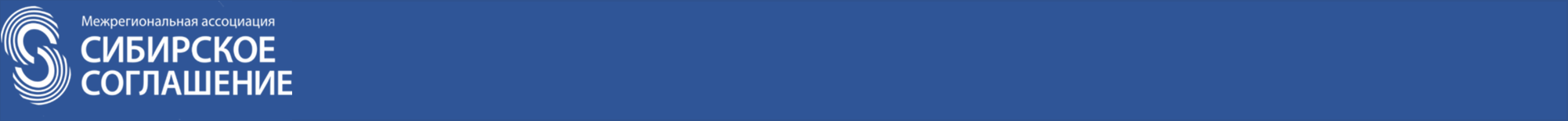 Основные выводы
по результатам рассмотрения
- проектное предложение межрегиональной программы ассоциации «Сибирское соглашение» «Развитие сибирских экспортно ориентированных трансграничных коридоров» согласовано.

- проектное предложение межрегиональной программы ассоциации «Сибирское соглашение» «Развитие сибирских экспортно ориентированных трансграничных коридоров» соответствует  приоритетам национального проекта «Международная кооперация и экспорт».

- проектное предложение межрегиональной программы ассоциации «Сибирское соглашение» «Развитие сибирских экспортно ориентированных трансграничных коридоров» соответствует решению Совета Межрегиональной ассоциации «Сибирское соглашение» от 23 октября 2018 года.
3
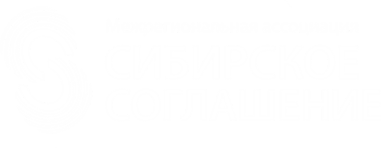 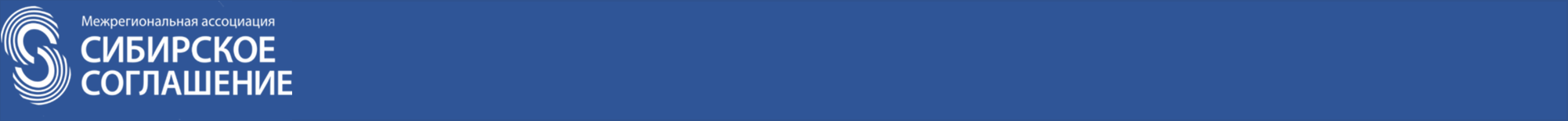 Предложения в решение
2.1. Утвердить проектное предложение Исполкома Межрегиональной ассоциации «Сибирское соглашение» по межрегиональному проекту «Разработка межрегиональной программы МАСС «Развитие сибирских экспортно-ориентированных трансграничных коридоров» (приложение 1 к настоящему протоколу).
 
2.2. Исполкому Межрегиональной ассоциации «Сибирское соглашение» разработать механизм подготовки и дальнейшей реализации межрегиональной программы МАСС «Развитие сибирских экспортно-ориентированных трансграничных коридоров», согласовать его с регионами – членами МАСС, а также предусмотреть в проекте бюджета доходов и расходов МАСС на 2020 год дополнительный объем финансирования на разработку этой программы.
4
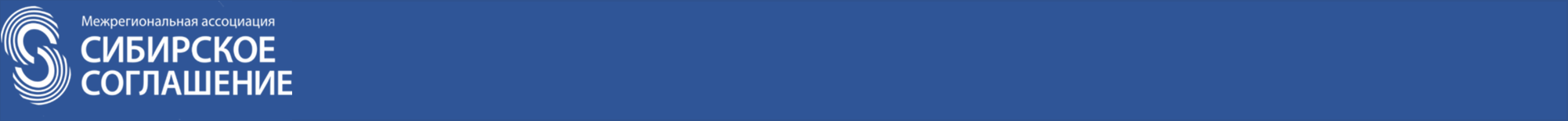 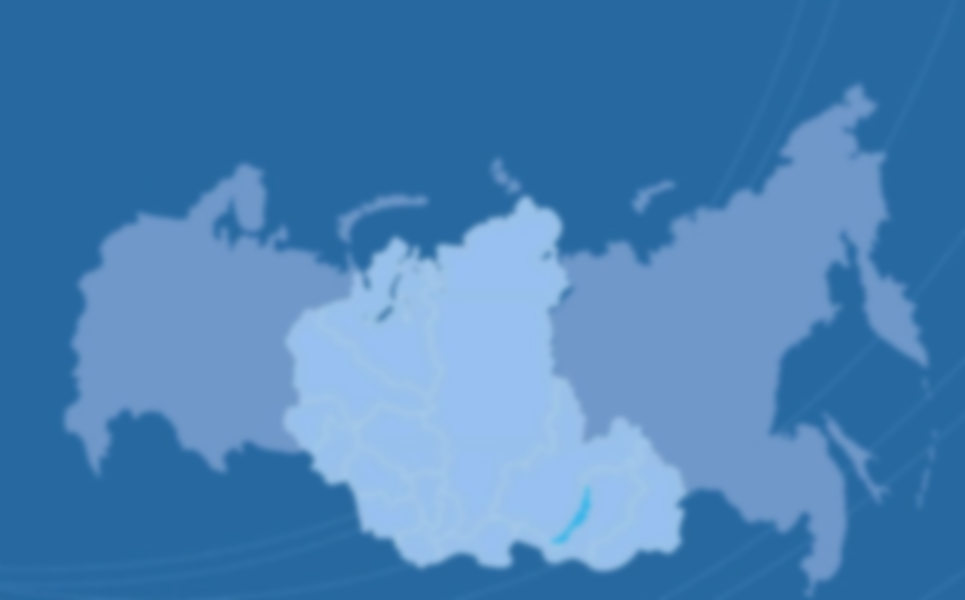 Спасибо
 за внимание!